«АЛКОЗАМОК» - эффективное средство контроля трезвости водителя транспортного средства.
А.С. Сидоров, к.т.н., генеральный директор ООО «АЛКОТЕКТОР», СПб.
Что такое «алкозамок» и каким требованиям он должен соответствовать?
«Алкозамок» - это система аппаратно-программных средств, контролирующая наличие паров алкоголя в дыхании водителя при запуске двигателя и блокирующая цепь зажигания автотранспортного средства в случае их наличия, а также активизирующая аварийную сигнализацию автомобиля в случае выявления алкоголя в дыхании водителя во время движении автомобиля.
Состав аппаратуры системы «алкозамок»
1. Алкометр – анализатор дыхания водителя;
2. Блок управления;
3. Соединительные кабели
Алгоритм работы Алкозамка (1)
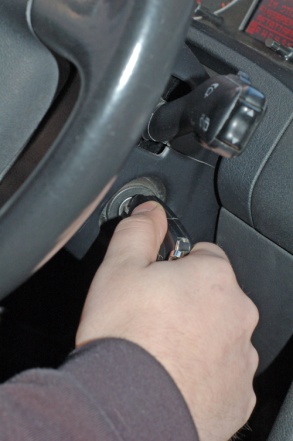 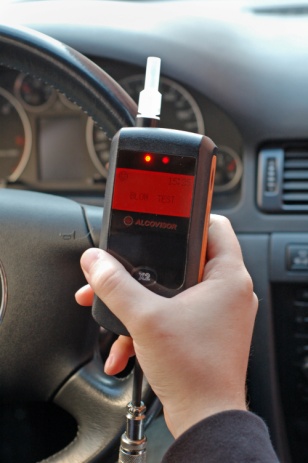 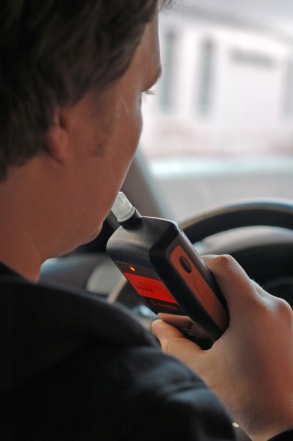 Алгоритм работы Алкозавка (2)
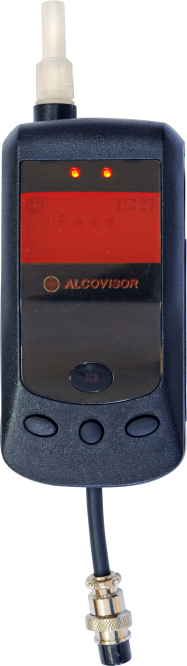 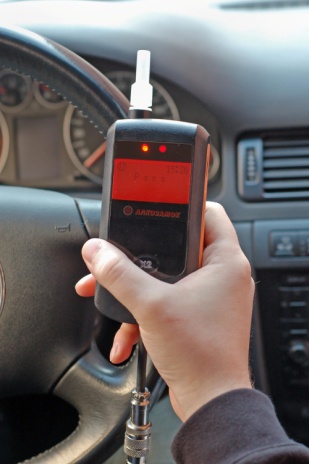 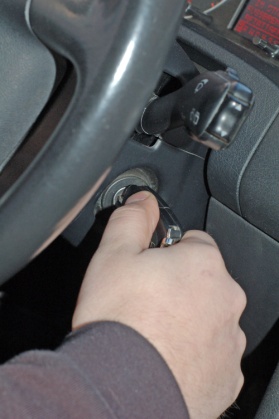 Rolling Test
Автомобиль движется
Алкометр запрашивает повторный тест
Результат
Тест
Включается аварийная сигнализация
Включается аварийная сигнализация
Основные требования к Алкозамкам
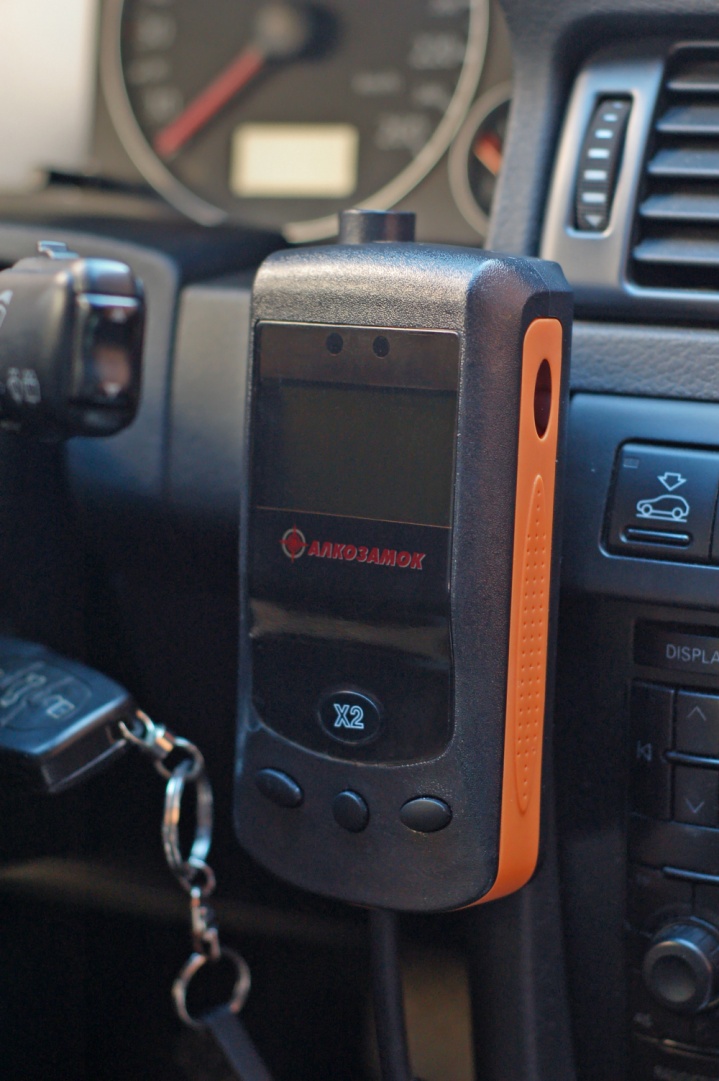 Высокая чувствительность и специфичность по отношению к алкоголю;
Стабильность метрологических характеристик на протяжении длительного периода эксплуатации,
Выявление симулированного выдоха,
Быстродействие, 
Широкий диапазон рабочих температур (как правило, от – 40 до + 70°С),
Надежность и  удобство применения.
Основные направления развития алкозамков
1. Совершенствование анализаторов, применяемых в алкозамках (электрохимические приборы),
2. Повышение защиты от обмана системы (контроль выдоха, распознавание лиц),
3. Комплексирование с навигационными системами позиционирования,
4. Разработка международных стандартов (EN 50436-2 Alcohol Interlock),
5. Создание национальной нормативно-правовой базы
Алкозамок в России
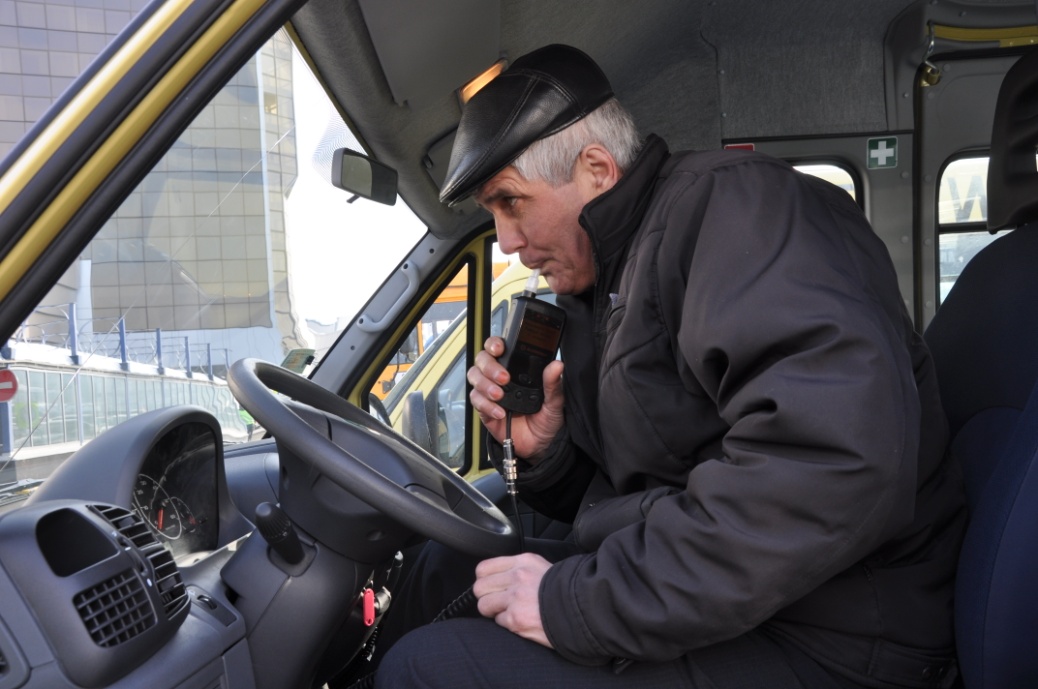 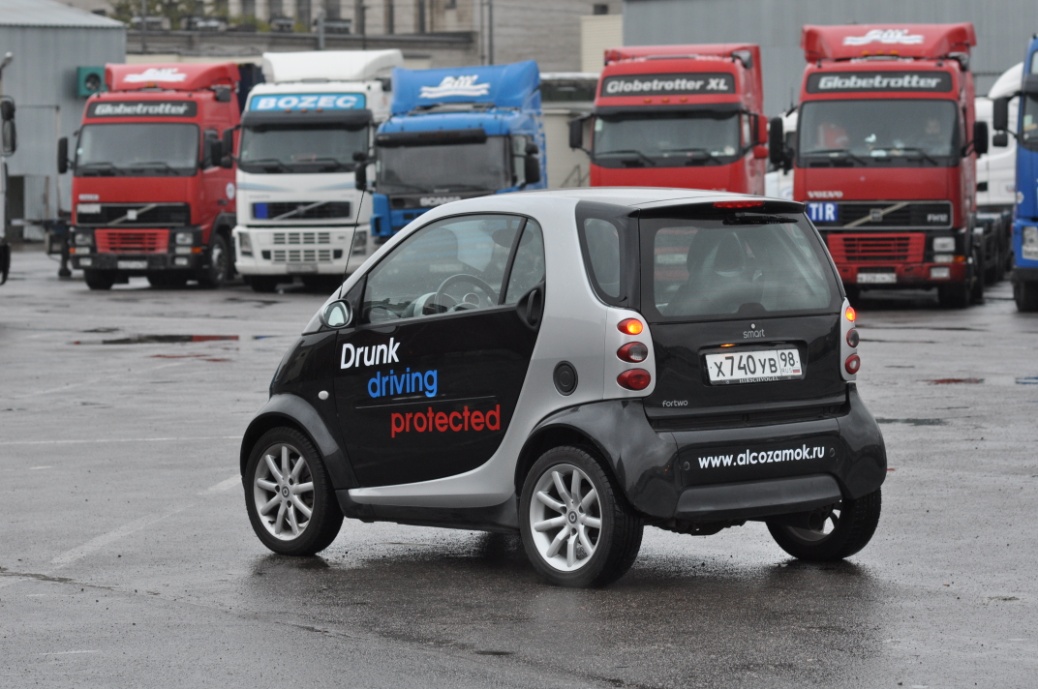